Solid Edge ST5TrainingConstructing base features
What is a base feature?
When constructing a 3D model in Solid Edge, it is helpful to evaluate the basic shape of the part, and develop a plan as to how you want to construct the model. The part’s overall shape can be captured in the very first feature, called the base feature.
Creation methods
Once a region exists, two workflows are availablefor creating a base feature.
Selection workflow
Select a region.
Click the extrude handle to create a solid fromthe sketch region.
Creation workflow
Choose the Extrude command.
Select the sketch region to define the feature.
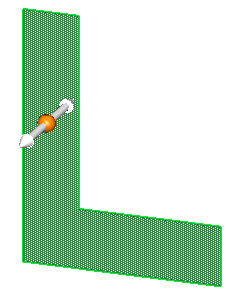 Base feature creation workflow
Extrude a region
Revolve a region
Constructing synchronous features using select tool
Extruded features
Extent options
Activity: Create a base extruded synchronous feature

Revolved features
Activity: Create a base revolved synchronous feature

Activity: Remove material from a base feature
Activity: Add material to a base feature
Using the feature construction commands
Workflow
Command bar
Model dimensions
Dimensioning the model
Editing model dimensions

Activity: Dimension a model

Sketch consumption and dimension migration
Coordinate systems
Base coordinate system

User-defined coordinate system

Activity: Model with a coordinate system
Additional information
Working with user-defined sets


Part modeling: Tips for getting started